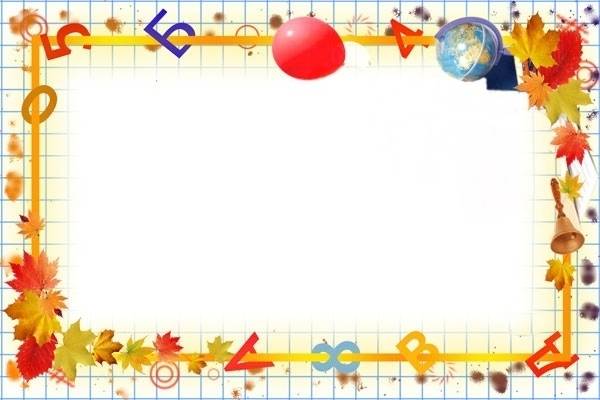 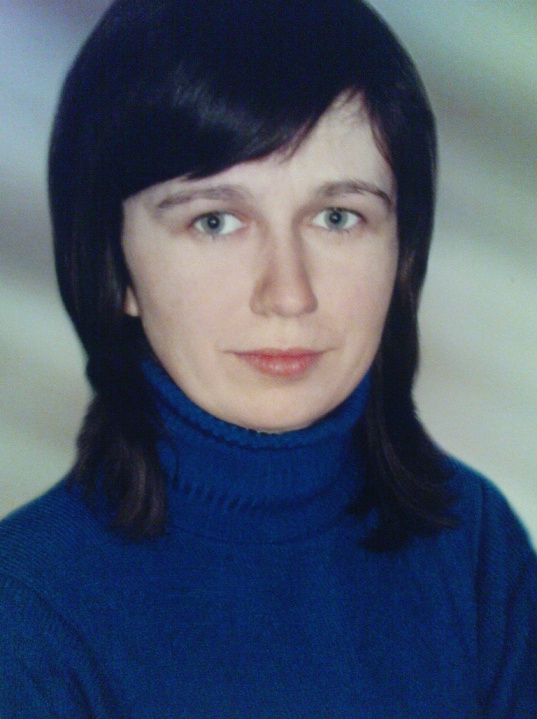 Кравець Неля Миколаївна
Вчитель образотворчого, музичного  мистецтва, трудового навчання, основ здоров'я.

 Категорія: спеціаліст ІІ
 Стаж роботи: 5 років
Життєве кредо: Мети досягає той, хто її прагне
Педагогічне кредо: навчаючи інших, навчаюсь сама
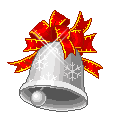 Освіта: 
Вища педагогічна 
Хмельницька гуманітарно –педагогічна  академія 
2002 -2008 
Факультет: початкове навчання

Спеціальність: вчитель початкових класів
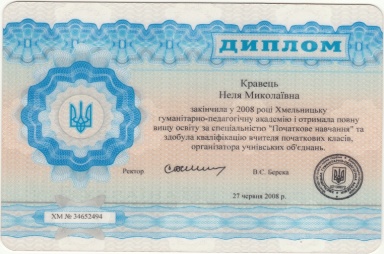